Insert school logo
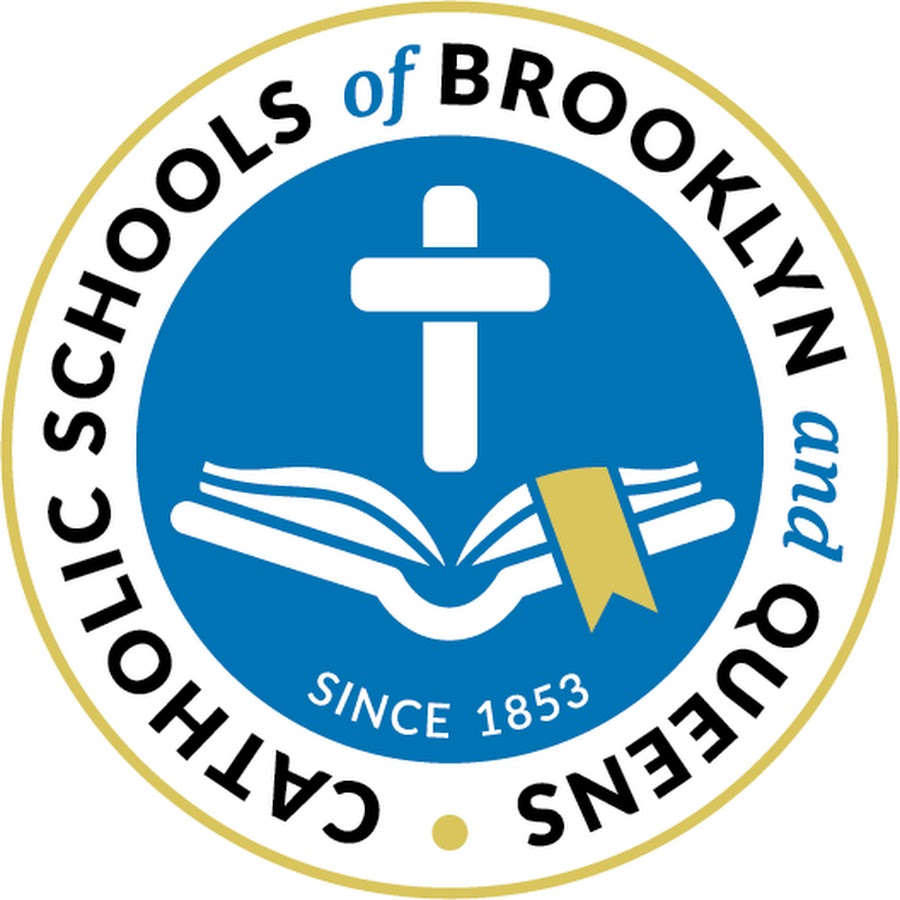 [Academy Name]
Add your own pictures
Welcomes you back to school!
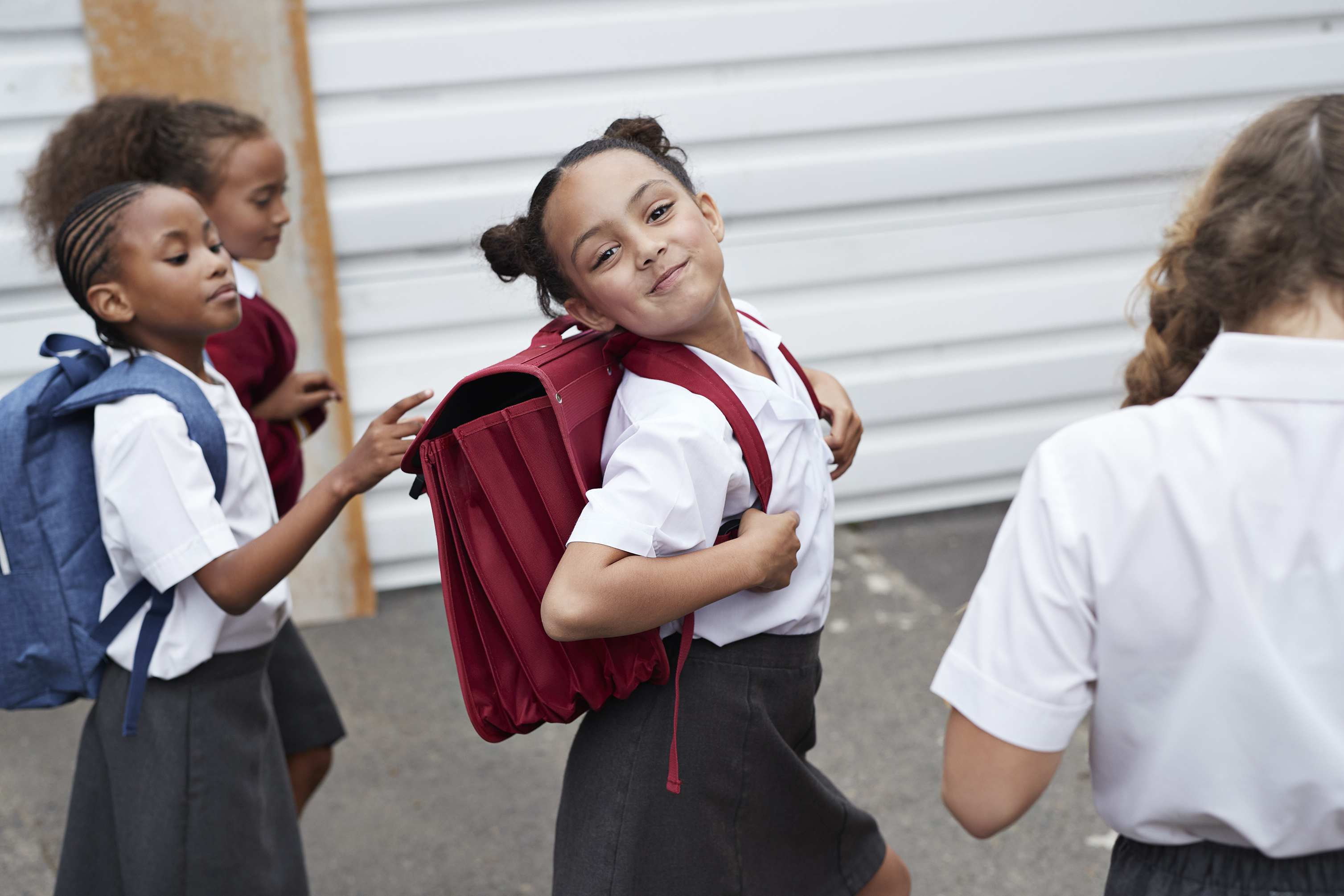 We are so excited and grateful to have our students back in the halls and classrooms of [Academy name]!
Add your own school specific wording!
We wish all our students and families a great school year!